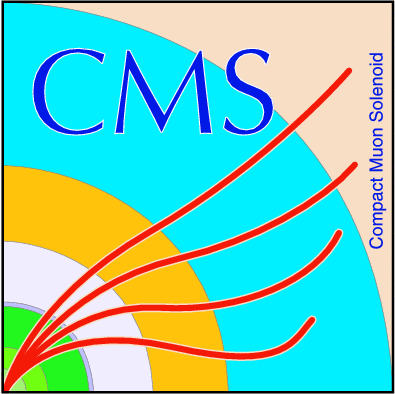 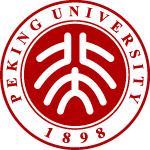 Recent Progress from CMS-China
Yajun Mao   
For CMS China Group
2nd CLHCP Workshop
2016.12.17-20
[Speaker Notes: The analysis has been performed on the pp-collision data sample recorded by the CMS detector at the center-of-mass energy of 8TeV, corresponding to an integrated luminosity of 19.3fb-1. The obtained results are interpreted as a search for a SM higgs boson, as well as in the context of a beyond the SM scenario, based on an effective theory where a second scalar particle besides the resonance at 125GeV completes the unitarization of the WW scattering]
Overview  
Physics Analysis 
Detector Upgrade
Summary
2
1.  Overview
3
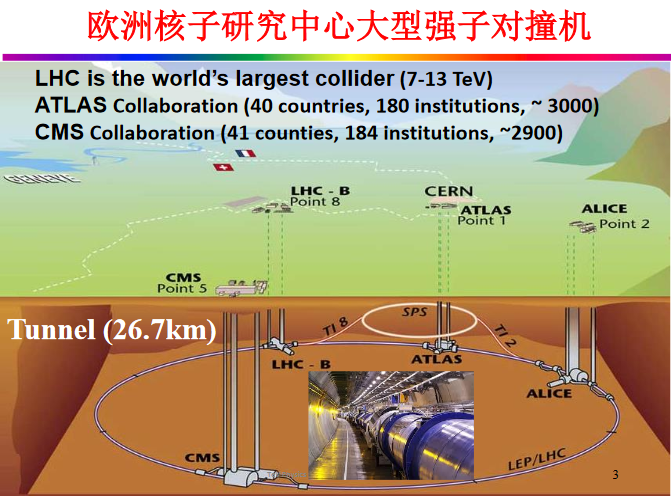 4
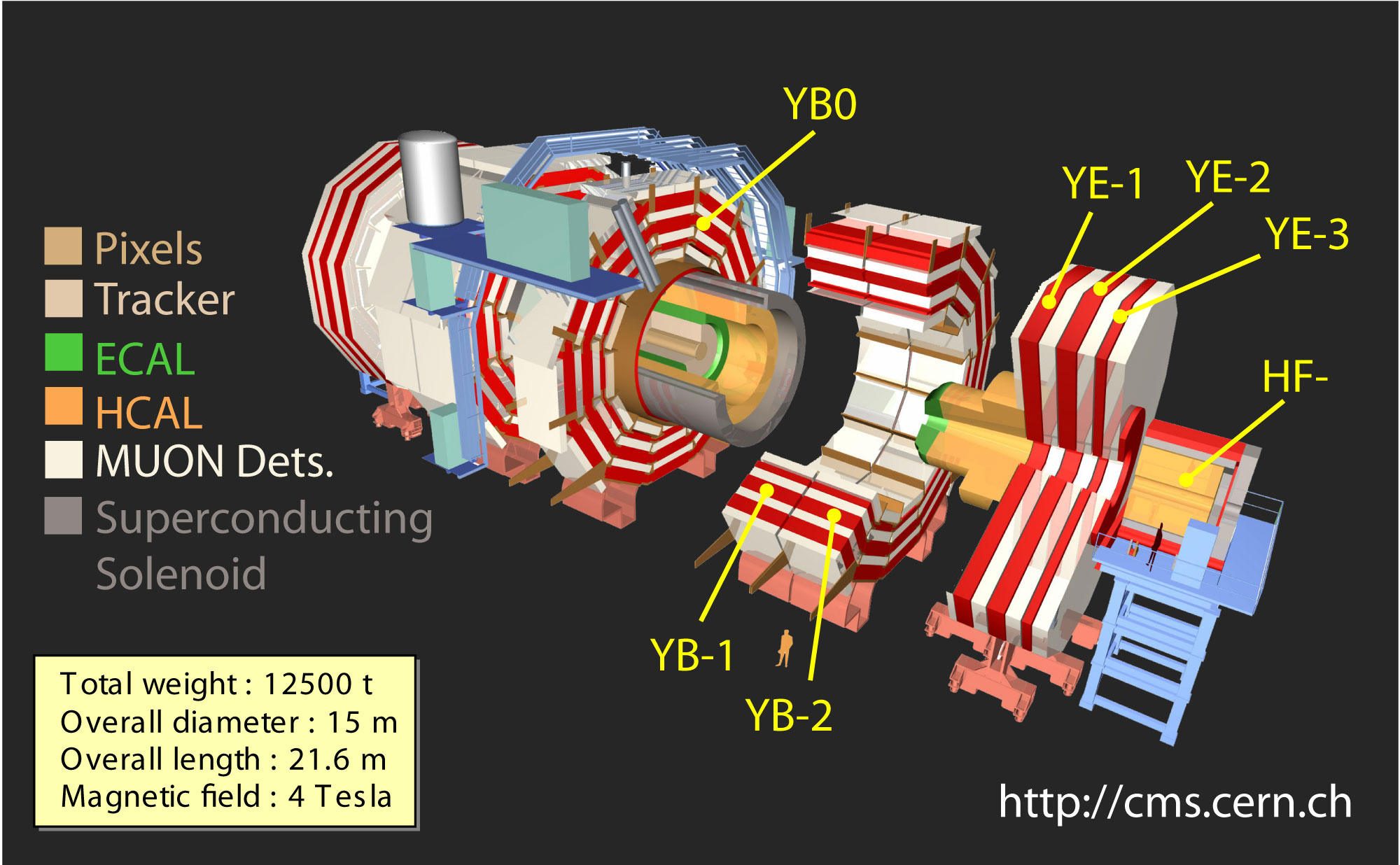 Plus Side
Minus Side
The CMS Detector
12/17/2016
Physics Seminar @ LZU
5
5
2016 Detector Performance
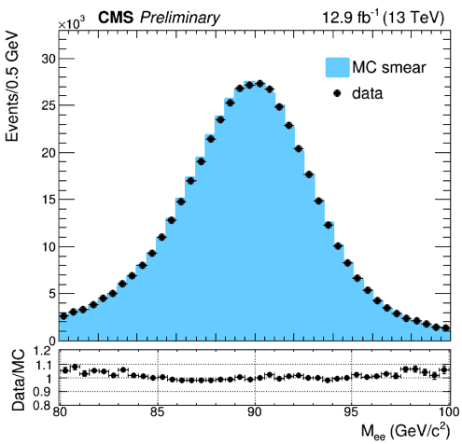 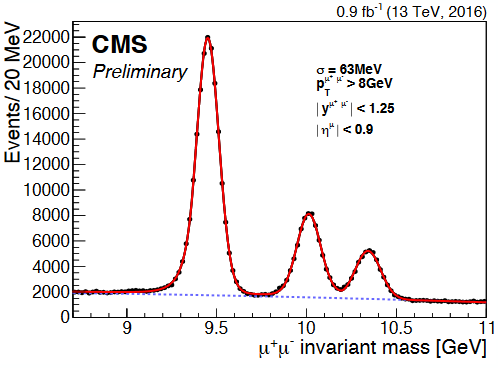 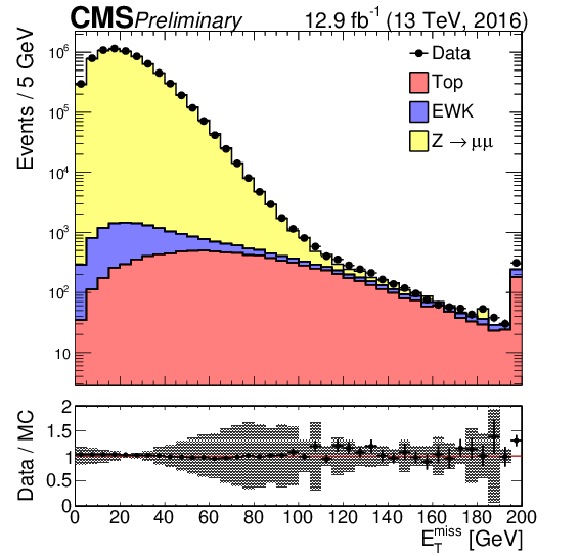 W-Jet tagging
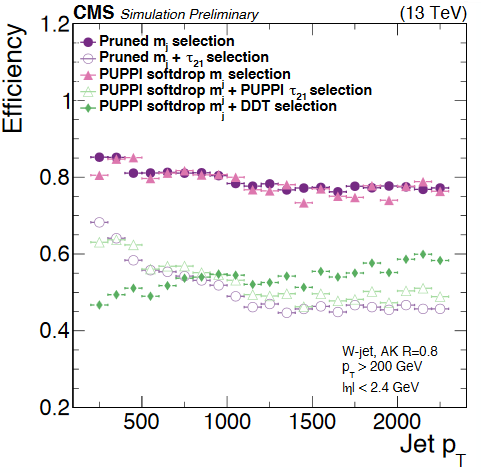 MET
6
CMS pp Luminosity 2016
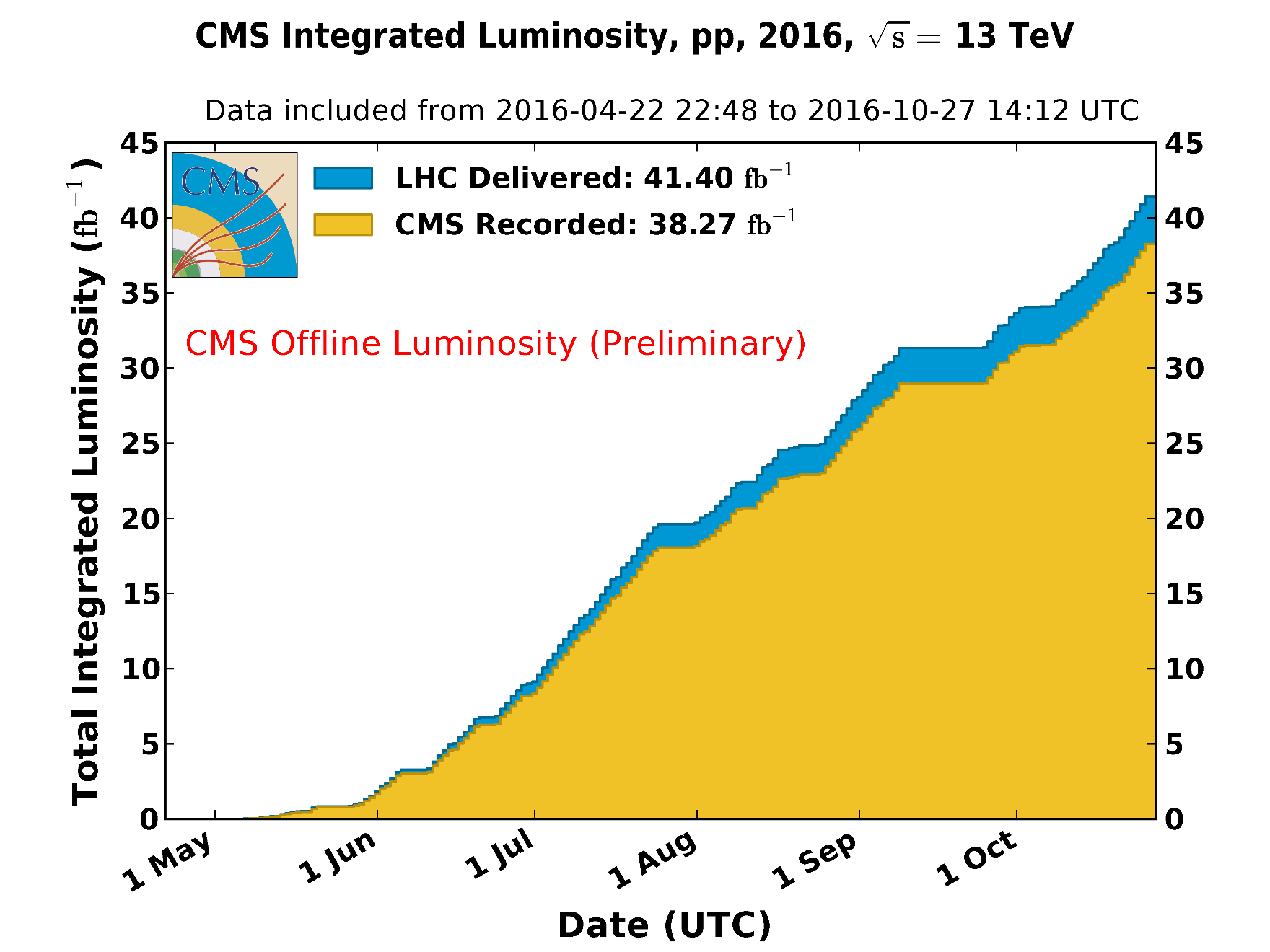 7
CMS pp Luminosity 2016
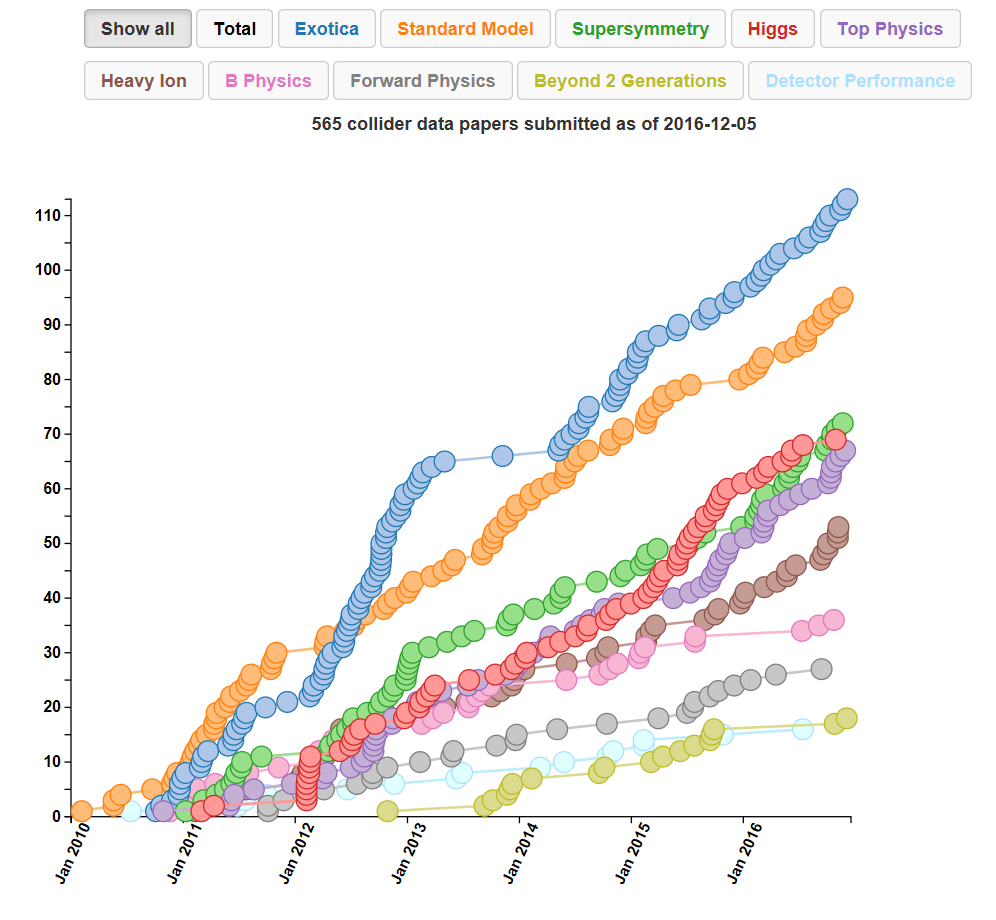 8
CMS China Group
Coordinator: Guoming CHEN  (IHEP) 
Deputy Coordinator：Yajun MAO (PKU)
IHEP                         PKU                  BeiHang                THU
~ 20                           ~20                       ~6                       ~ 4
Higgs                         SM                       NP
Analysis
+ Exotic                      + Exotic
+ SM
EMC                         GEM                                              MRPC
Upgrade
+ Trigger                  (+Trigger)
9
2. Physics Analysis
10
IHEP Analysis Overview
Statistics:

Papers:  5 + 2
PAS:    18
AN:      28
talks:   15 （国际）
talks:   19 （国内）

Contact：6
11
PKU Analysis Overview
Exotics：
     WH resonance, EPJC                            
     Run I  WV   0.8-4TeV, PAS
     Run I WV    0.6-1TeV, PAS
     Run II WV  0.6-4.5TeV, PAS
     Run I  Anomalous WWV coupling, PAS

SM：
     VBF W+2Jets, JHEP 
     VBS Wγ+2Jets, PAS 
     VBS Zγ+2Jets,  PAS
     B+/-->K+/-μ+μ- ,FNC study, PAS
Statistics:

Papers:  2 + 2
PAS:    
AN:      
talks:    （国际）
talks:    （国内）

Contact：6
12
Beihang Analysis Overview
Exotics：
     Run II Z’ →2l, 4l search, 
     Run II Zg resonance search,
Statistics:

Papers:  
PAS:    
AN:      
talks:    （国际）
talks:    （国内）

Contact：
13
高能所陈明水等
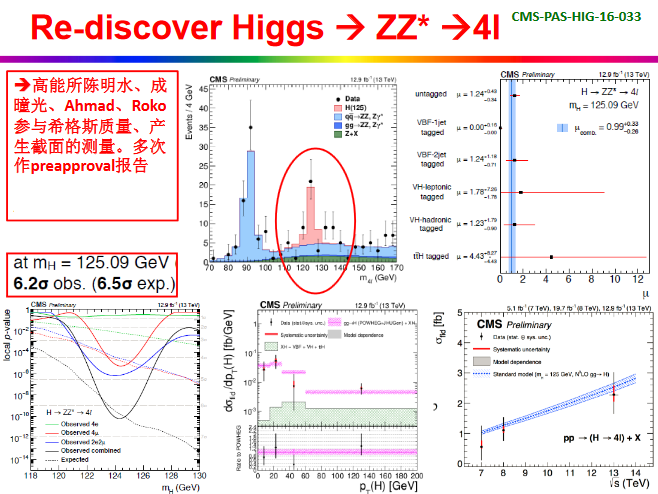 14
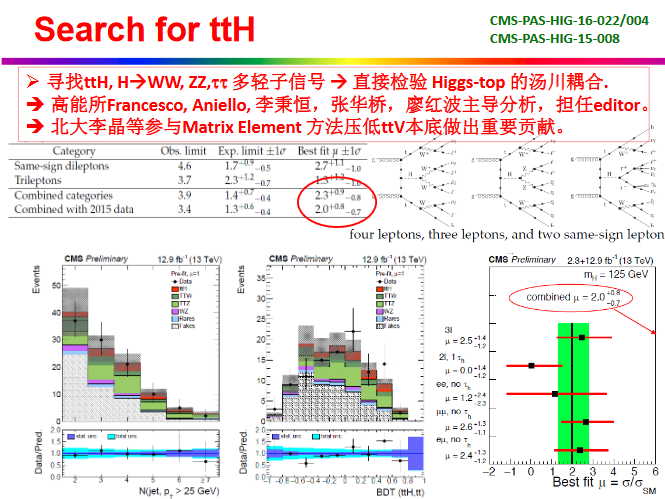 高能所张华桥，北大李晶   等
15
CMS, 8TeV
arXiv:1607.06975
Accepted by JHEP
北大李晶负责
EWK Wjj simulated by MG at LO,  QCD Wjets from MG MLM matching

DATA-driven  QCD Wjets normalization from BDT control


Signal extracted from unbinned maximum likelihood fit to  Mjj 

Floating QCD Wjets shape
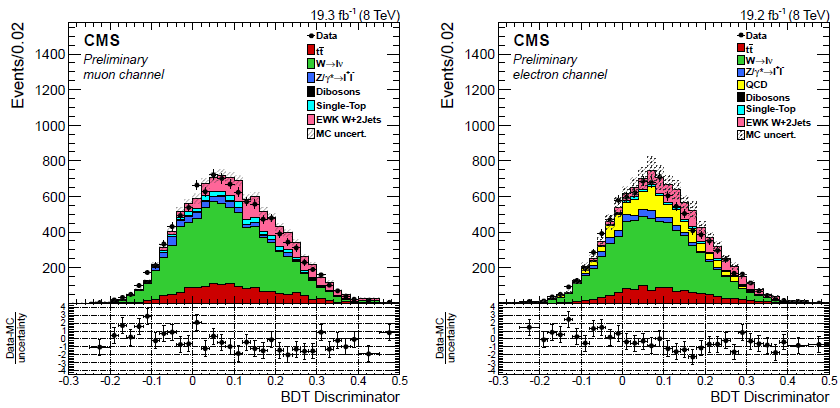 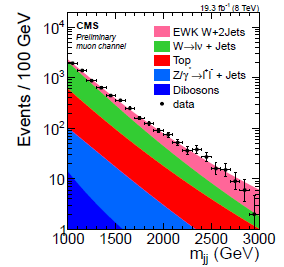 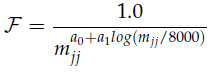 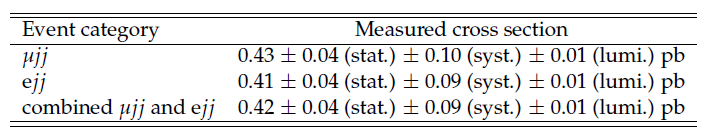 16
CMS-PAS-SMP-14-011/018
CMS, 8TeV
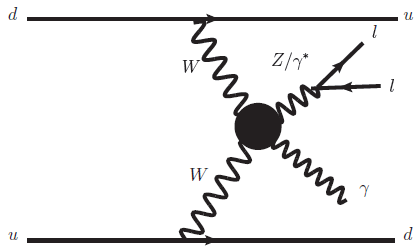 北大张冯望东、张照茹负责
First Evidence!
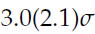 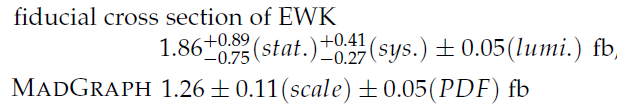 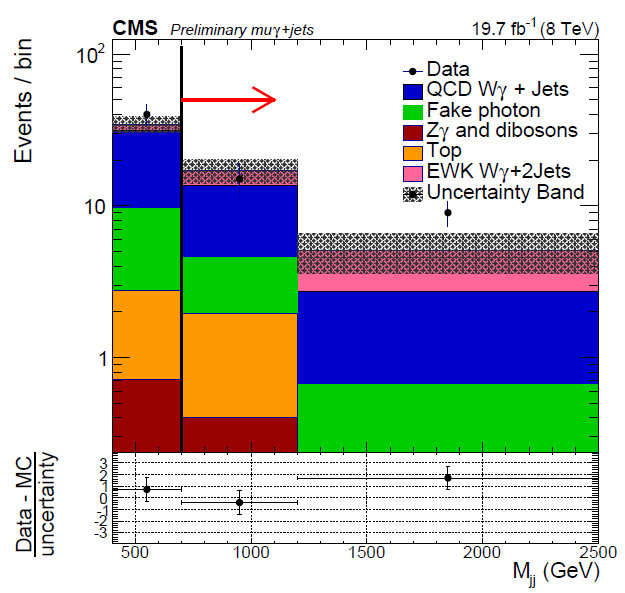 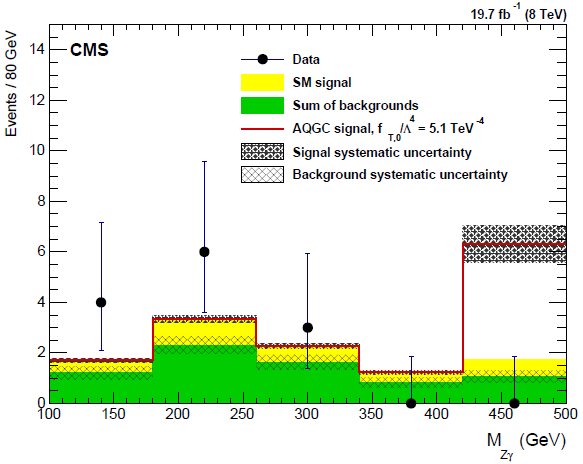 17
ATLAS 2015  arXiv:1607.08079
CMS-PAS-EXO-16-001  2015
LFV
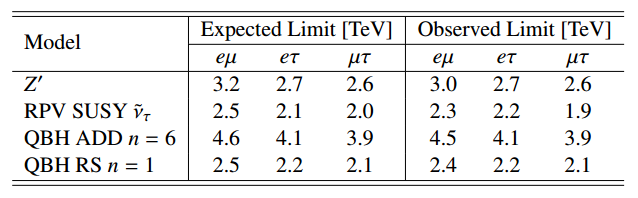 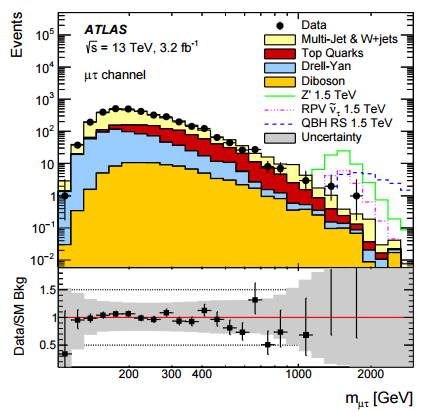 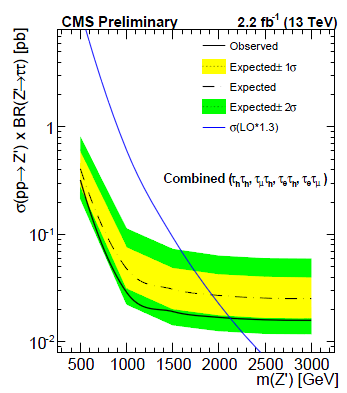 2015
CMS-PAS-EXO-16-008
高能所Romeo负责
18
VLQ    CMS-PAS-B2G-16-001, JHEP01(2016)166
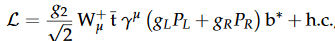 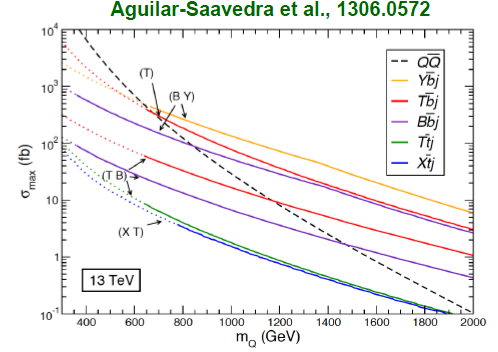 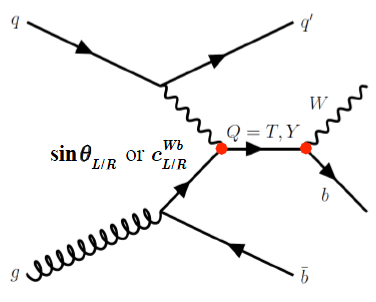 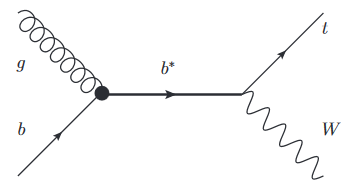 高能所张华桥负责
Excited b*->tW
高能所廖红波等负责
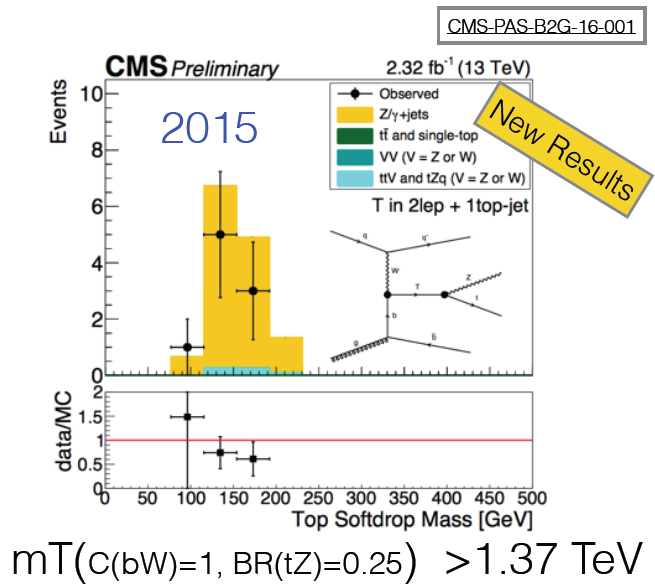 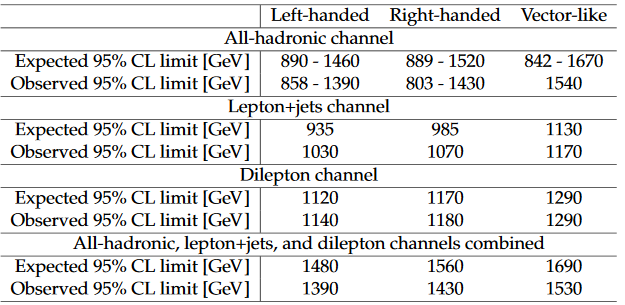 19
Di-boson (W,Z,γ,H) Resonance
Although Run2 Data don’t support the 750GeV/2TeV excess, Di-boson search has become a hot topic at LHC
             Spin 0/1/2:   Higgs/Radion, W’/Z’, Graviton
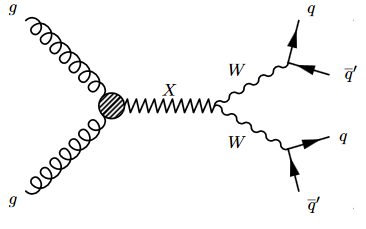 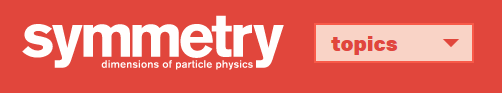 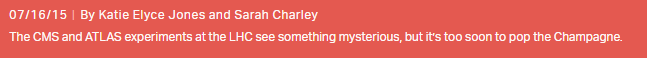 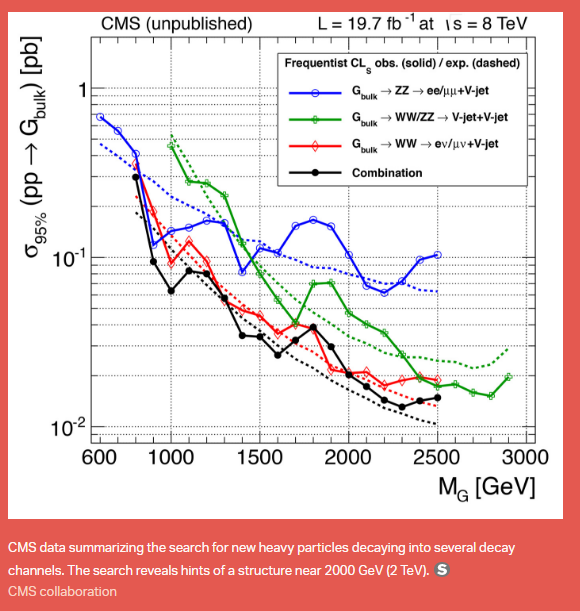 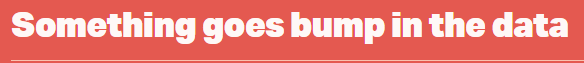 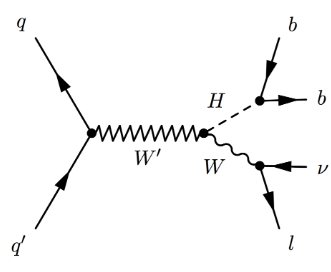 IHEP, SJTU γγ, hh
IHEP  ZZ, Zγ
SDU,NJU   ZZ, WW
USTC  VBS WW
PKU:  WW,WZ,WH
….
20
CMS   ICHEP2016                            CMS-PAS-B2G-16-020
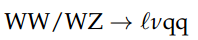 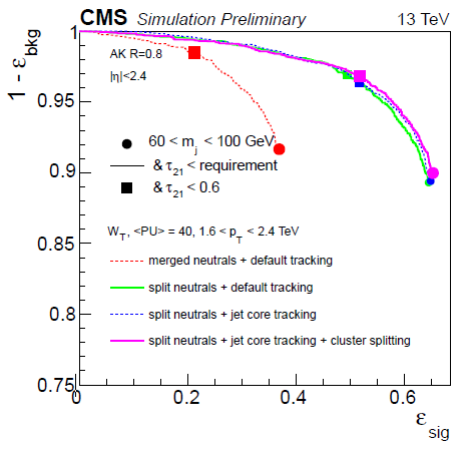 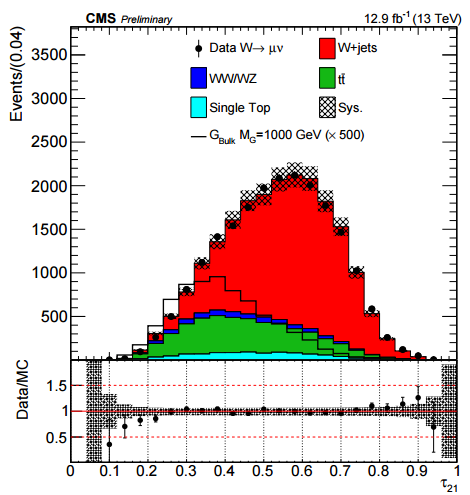 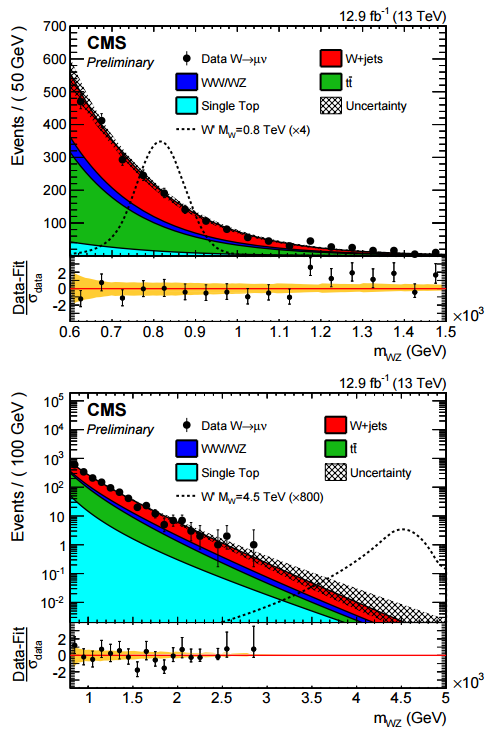 JME-14-002
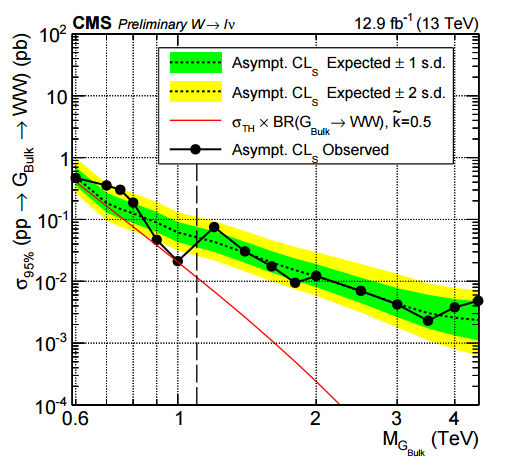 北大
黄璜、徐子骏
负责
Comparable with 
ATLAS-CONF-16-062
21
3. Detector Upgrade
22
CMS PhaseII Upgrade projects of Chinese Group
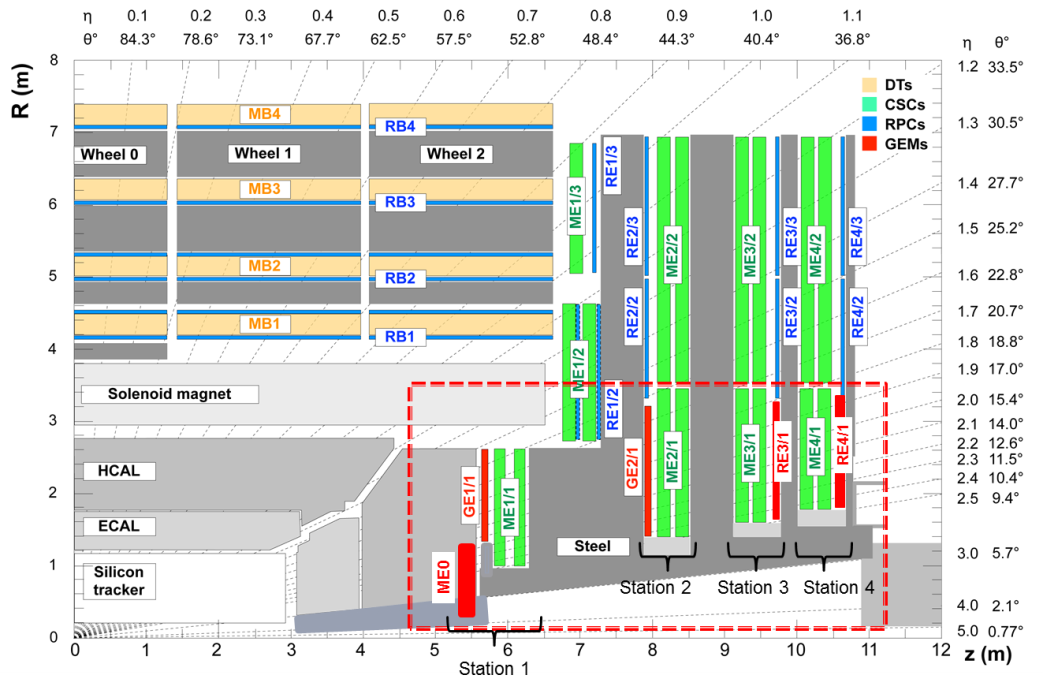 Endcap HGCalo：
端盖内圈高粒度量能器升级（高能所）
Endcap μ detector(GEM)
端盖内圈第一、第二层GEM 探测器和最内圈ME0探测器     （北京大学）
Endcap μ detector
Glass mRPC
端盖内圈第三、第四层玻璃多层RPC探测器
        （清华大学）
L1 track trigger：
一级径迹触发升级
    （高能所）
CMS Endcap Inner Ring μ Detector (GEM) Upgrade
研制CMS二期升级要求的基于GEM等微结构探测技术的高计数率、高效率、高时间空间分辨端盖μ子探测器
承担部分GE2/1和ME0探测器生产测试任务, 
生产、测试GE1/1和GE2/1的8层前端电子学板。
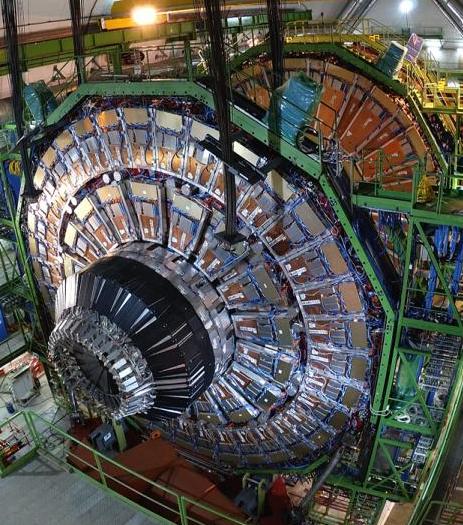 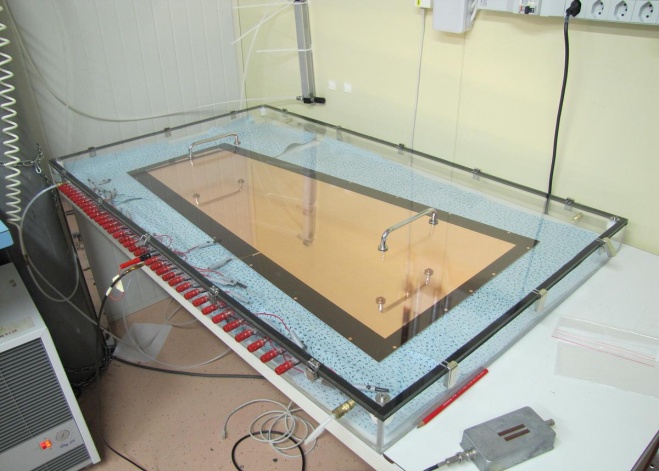 GE1/1 Detectors
GE1/1 prototype
24
[Speaker Notes: 完成研制CMS 二期升级所要求的基于GEM 和MRPC的端盖子触发探测器，生产12 个GE2/1和12 个ME0探测器, 生产、
测试GE1/1 和GE2/1 的8 层前端电子学板共480 块; 建造6 个可直接应用二期升级的RE3/1子探测器；
完成SciFi探测器关键部件检测系统升级。]
CMS Endcap Inner Ring μ Detector (MRPC) Upgrade
采用具有自主知识产权的国际先进的低电阻玻璃，研制高计数率、高时间分辨、低噪声的MRPC探测器；
  采用玻璃拼接技术研制大面积MRPC；
  承担部分RE3/1、RE4/1探测器生产任务。
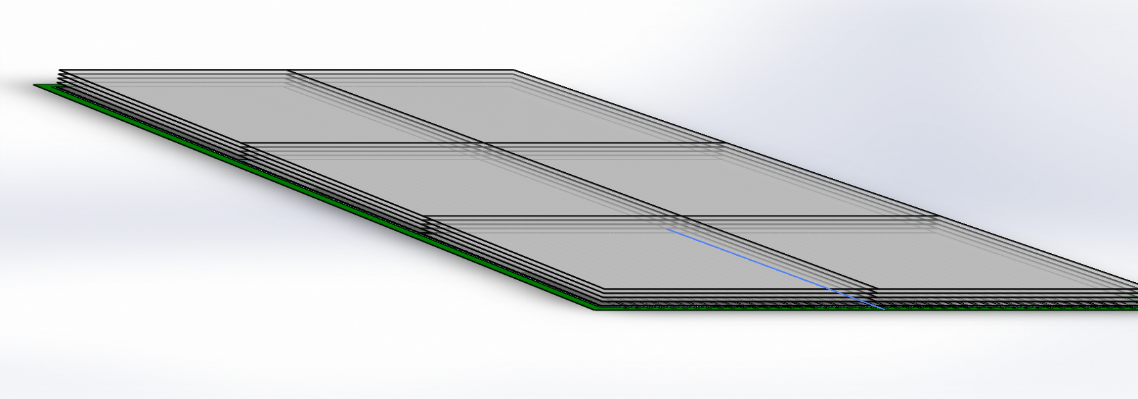 450 mm
20cm
1020 mm
27cm
540 mm
RE3/1 探测器拼接方法。
25 cm
25
[Speaker Notes: 完成研制CMS 二期升级所要求的基于GEM 和MRPC的端盖子触发探测器，生产12 个GE2/1和12 个ME0探测器, 生产、
测试GE1/1 和GE2/1 的8 层前端电子学板共480 块; 建造6 个可直接应用二期升级的RE3/1子探测器；
完成SciFi探测器关键部件检测系统升级。]
CMS Endcap High Granularity Calorimeter (HGC)
根据不同工艺的硅传感器性能测试，设计出抗辐射、提供三维簇射位置读出和精确的能量和时间分辨的硅传感器; 
   设计出组装方案，建立量产条件，
  参与实验束测试研究并进行部分硅模块的量产。
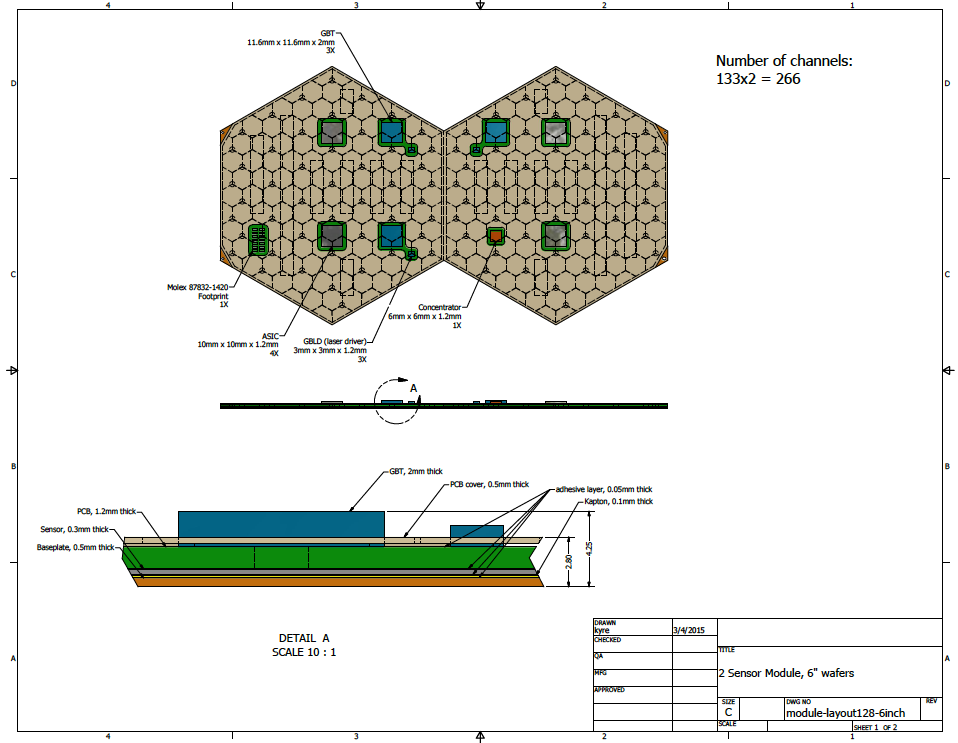 Module
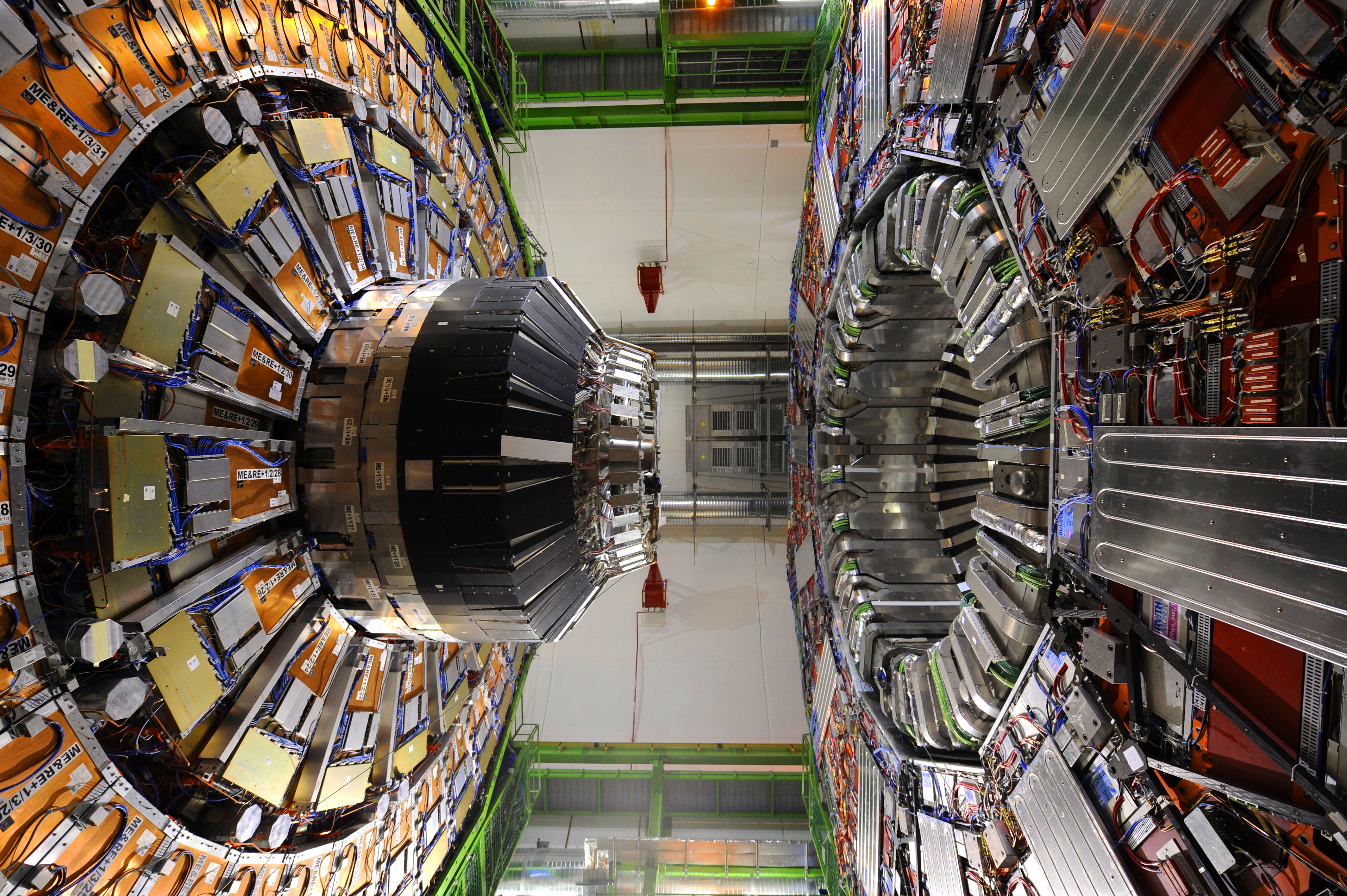 FE-ASICs
Cassette
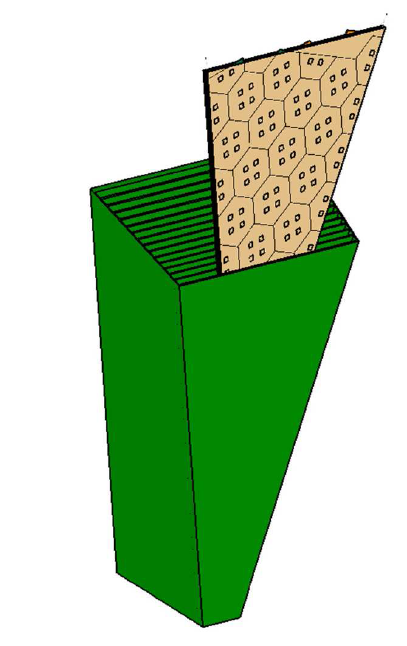 Si sensor
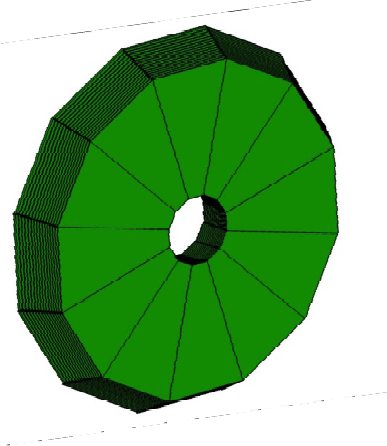 [Speaker Notes: 参与研制高粒度量能器样机并建造7 个硅模块样机, 参与硅传感器的性能研究；建立基于ATCA／ xTCA 的开发环境，
合作完成开发新型模式识别寻迹技术，开发出智能控制软件，完成研制适用于硅径迹探测器海量数据的高速传输与预处理版。]
CMS L1 Trigger upgrade
开展硅径迹室三种候选寻迹方案的研究，合作开展寻迹插件的研究;
  独立研制海量数据的高速传输汇总插件，并开展基于xTCA架构的智能控制软件的开发;
 完成量产样机，建设量产条件; 完成CMS一级径迹触发升级的部分量产。
6GEM
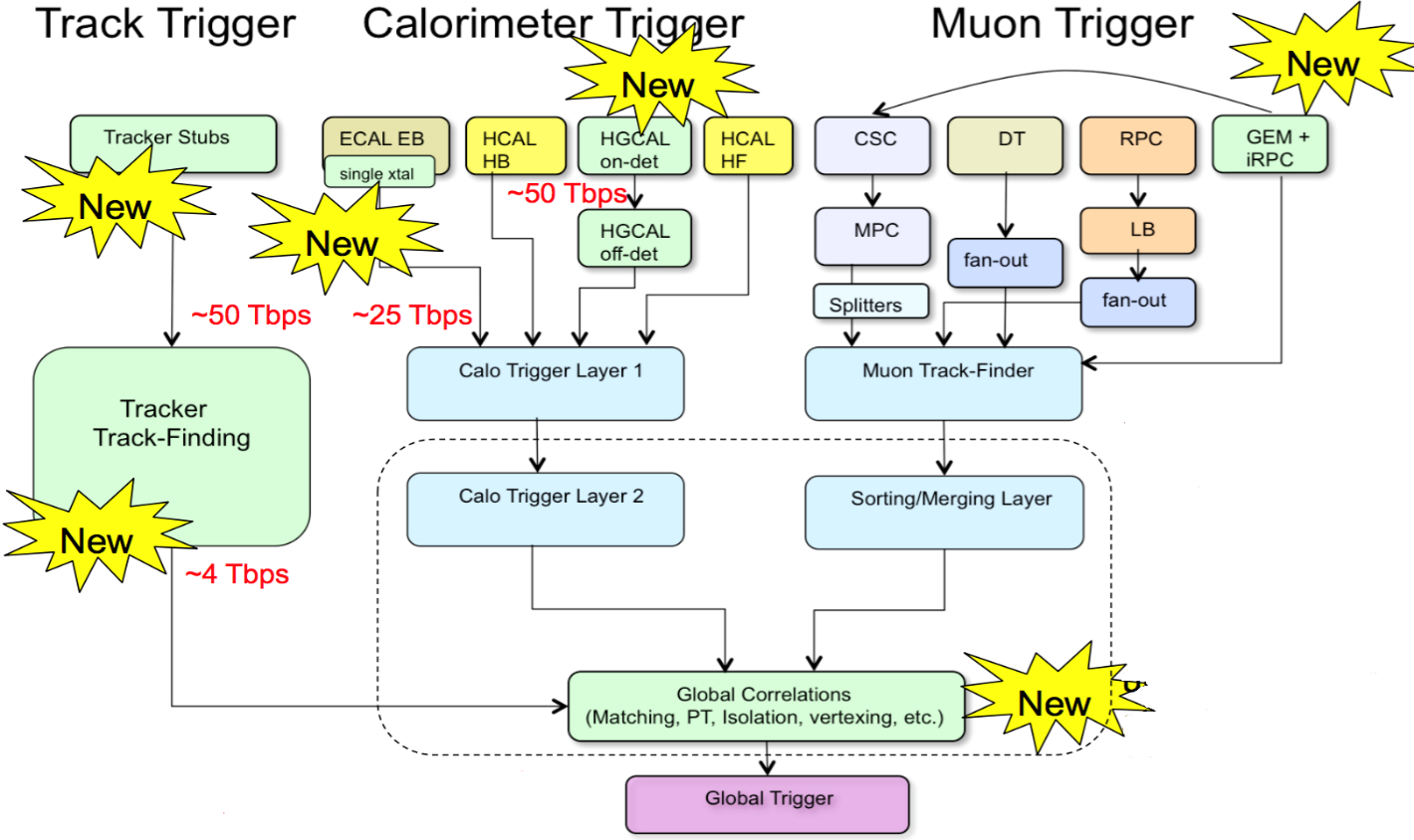 5Hcal
4Ecal
3径迹头
2径迹触发
1联合寻迹
27
[Speaker Notes: 参与研制高粒度量能器样机并建造7 个硅模块样机, 参与硅传感器的性能研究；建立基于ATCA／ xTCA 的开发环境，
合作完成开发新型模式识别寻迹技术，开发出智能控制软件，完成研制适用于硅径迹探测器海量数据的高速传输与预处理版。
。性能指标通过联调测试]
Schedule for CMS Endcap Inner Ring μ Detector Upgrade
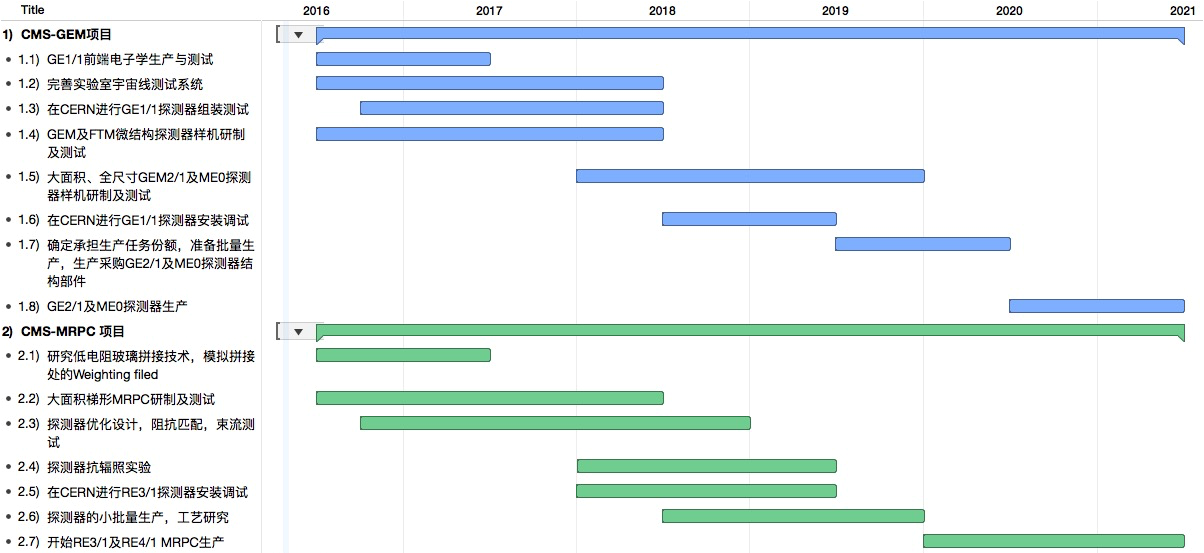 完成原理样机
全尺寸模型
建造、测试
模型建造、测试
小批量生成
批量生成
Schedule for CMS HGC and L1 Track Trigger Upgrade
29
CMS-China Talks in this workshop
Higgs物理1. Measurements of Higgs boson production in the diphoton decay channel at 13TeV,  Junquan TAO (IHEP/CAS)2. Higgs boson production in the four-lepton final state,  Dr. AHMAD MUHAMMAD (IHEP)3. Search for lighter Higgs-boson like resonances in the diphoton final state, Junquan TAO (IHEP/CAS)4. ttH results at CMS,  Huaqiao ZHANG (Institute of High Energy Physics (IHEP))标准模型5. Vector boson production in association with jets from CMS,  Fengwangdong ZHANG (Peking University)6. Tri-Boson Results from CMS, Daneng YANG (school of physics Peking Uniersity)7. W/Z+Jets at 13TeV from CMS, Qun WANG (Peking University)8. VBS results from CMS,  Zhaoru ZHANG (Peking University)9. VBF Results from CMS, Jing LI (Peking University)10. Search for associated production of a Z boson with a single top quark and for tZ flavour-changing interactions in pp collisions at 8 TeV, Leggat DUNCAN (IHEP)新物理    11. Search for a heavy scalar boson decaying into a pair of Z bosons in the 2l2nu final state in CMS,  Li YUAN (Beihang University)12. Search for new resonances decaying to WW/WZ to lvqq in the CMS experiment, Zijun XU (Peking Univ.)升级13. CMS High granularity calorimeter upgrade project progress, Huaqiao ZHANG (IHEP)14. The production and test of frond-end electronics board (GEB) for CMS-GEM GE1/1 project in China,  Wei SHAN (PKU)15. CMS Phase I Trigger Upgrade, Zhen An LIU (IHEP)16. Development of glass RPC for CMS muon upgrade, Yi WANG (THU)17. AM method based Level 1 Track Trigger Demonstration System for CMS Phase2 Upgrade, Zijun XU (Peking Univ.),
30
Summary
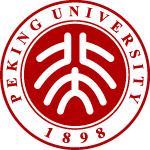 CMS China Group members worked very hard

Great progress on Higgs property, SM physics and exotics

Upgrade work is in good shape 

Rich Mine ahead!
     Looking forward to 
     SM and non-SM Surprises.
31
Thank you!
32
Backup
33
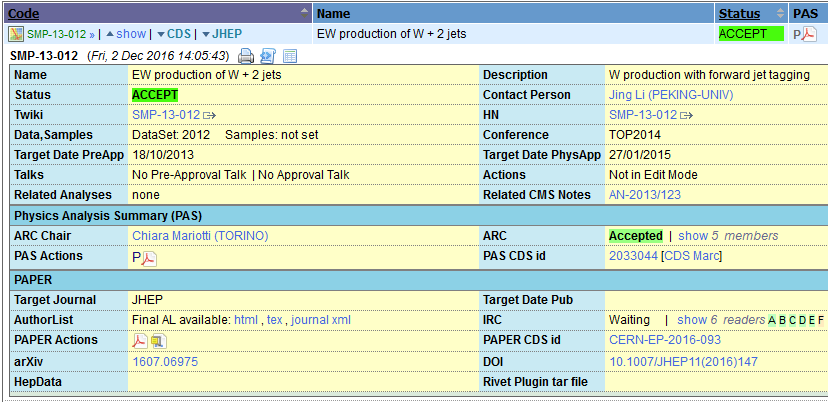 34
WH Resonance
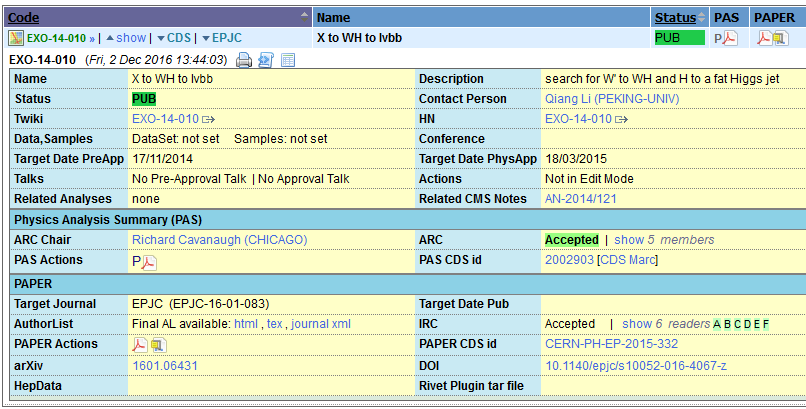 35
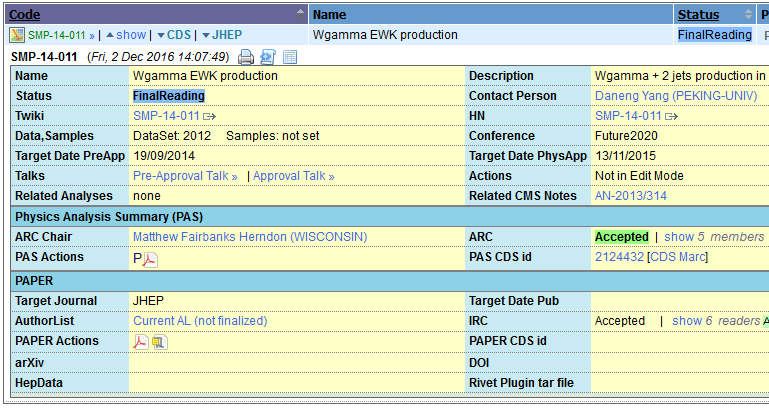 36
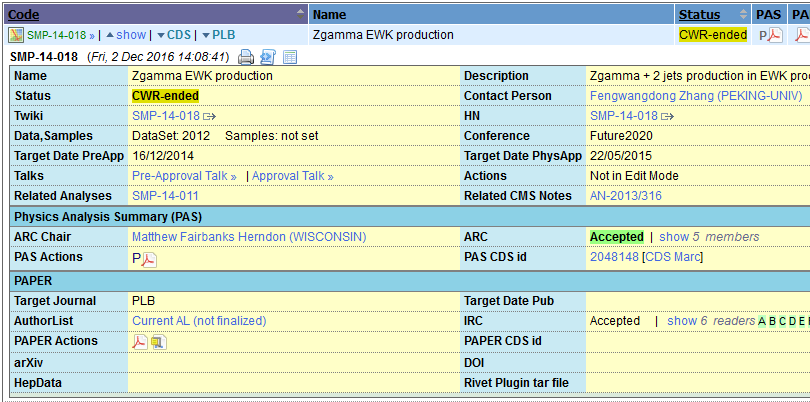 37
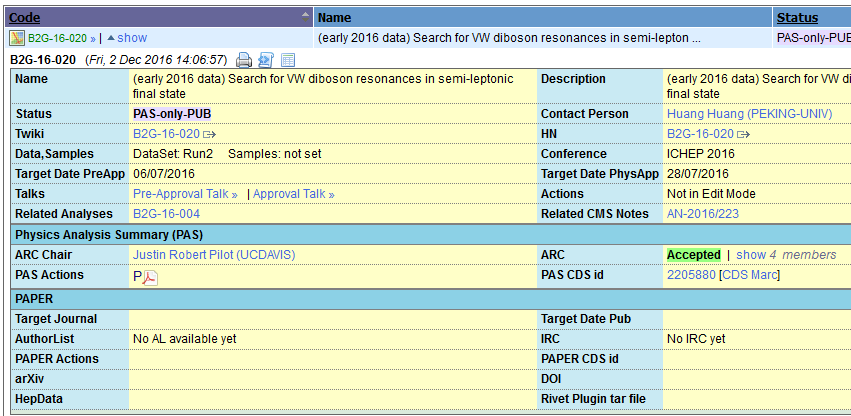 38